Europe – meet the neighbours
Europe – meet the neighbours
Aim
To learn about different aspects of Europe.
Success Criteria
I can locate Europe and the countries and capital cities within it, using a map.
I know about Europe’s population and climate.
I know about physical features of Europe.
What do you already know?
In which European country would you find these famous landmarks?
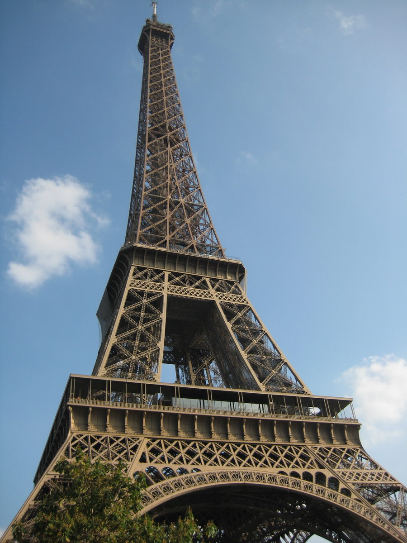 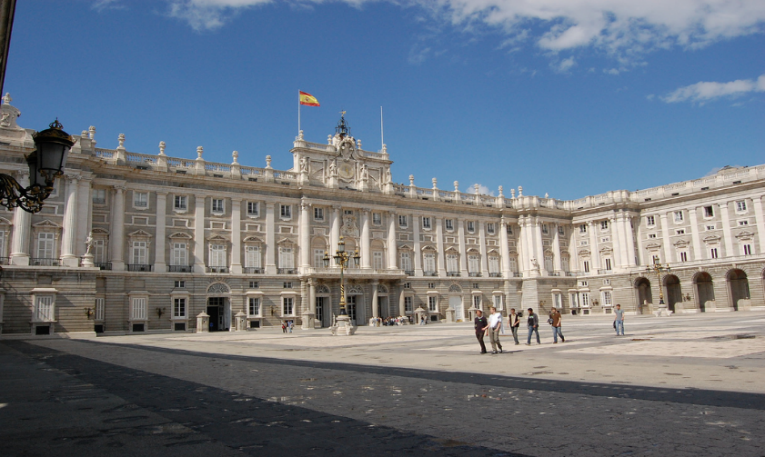 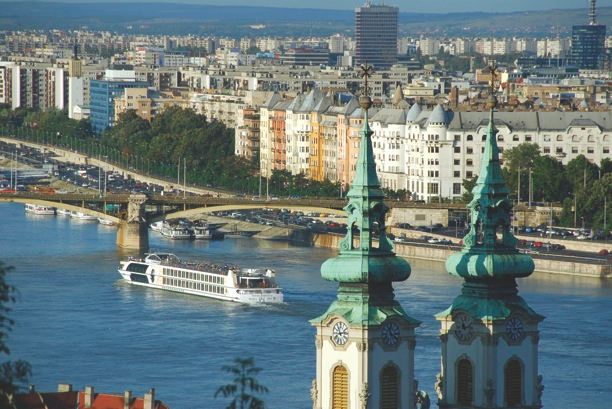 Photo courtesy of Terrazzo, longplay,  and S. Sosnovskiy, (@flickr.com) - granted under creative commons licence - attribution
What do you already know?
In which European country would you find these famous landmarks?
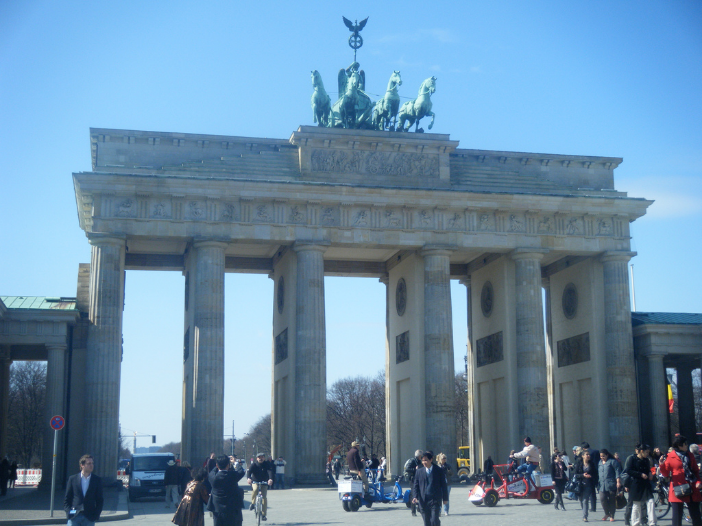 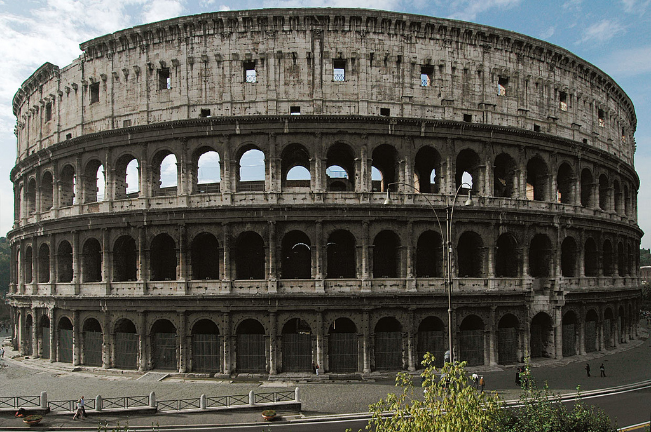 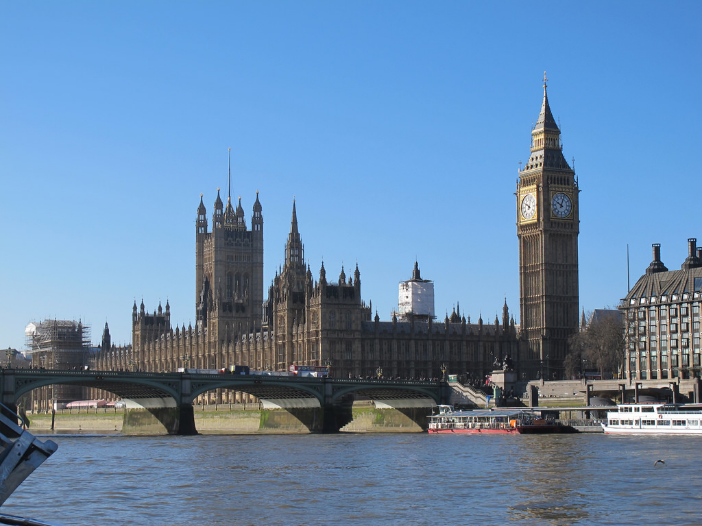 Photo courtesy of Creative Kat,  Aviation and Nature and Tauck Tours (@flickr.com) - granted under creative commons licence - attribution
Houses of Parliament, London
European Landmarks
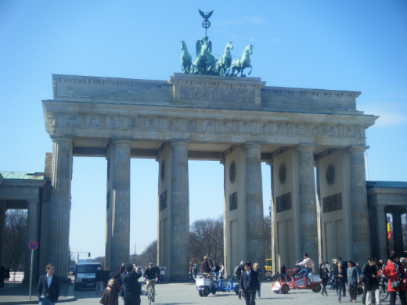 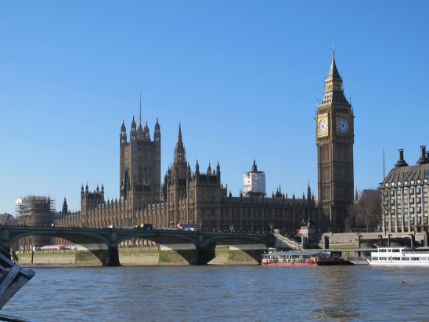 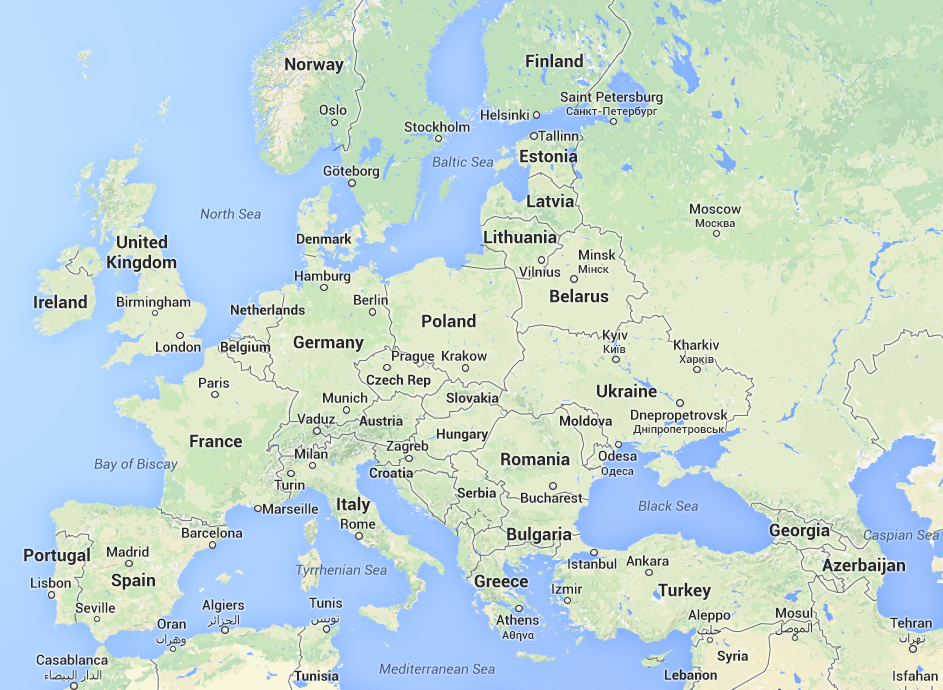 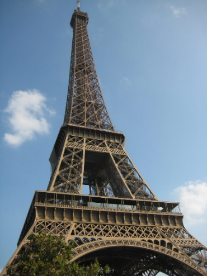 Eiffel Tower, Paris
Brandenburg Gate, Berlin
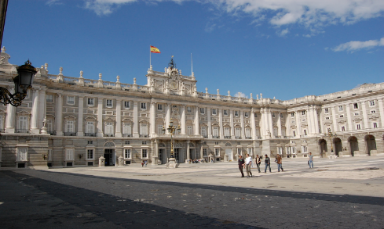 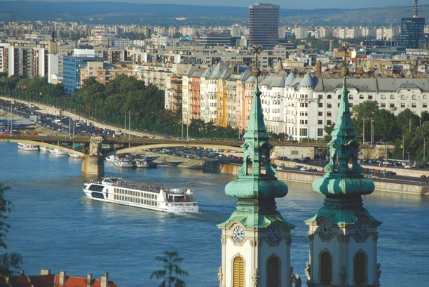 River Danube, Hungary
Royal Palace, Madrid
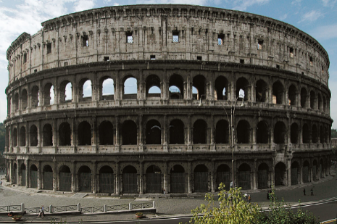 Colosseum, Rome
Source: Google Maps data 2014 Basaroft, 
google, ORION-ME
Photo courtesy of Terrazzo, longplay, S. Sosnovskiy, Creative Kat,  Aviation and Nature and Tauck Tours (@flickr.com) – 
granted under creative commons licence - attribution
Map of Europe
Now it’s your turn to make a map of Europe.
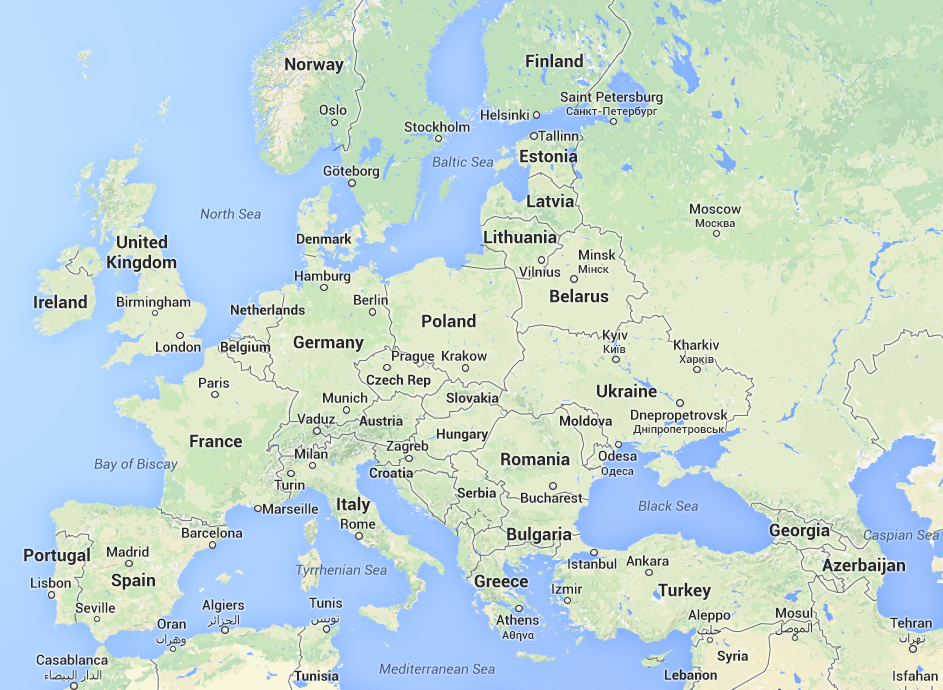 Source: Google Maps data 2014 Basaroft, 
google, ORION-ME
Photo courtesy of Terrazzo, longplay, S. Sosnovskiy, Creative Kat,  Aviation and Nature and Tauck Tours (@flickr.com) – 
granted under creative commons licence - attribution
Population and Life Expectancy
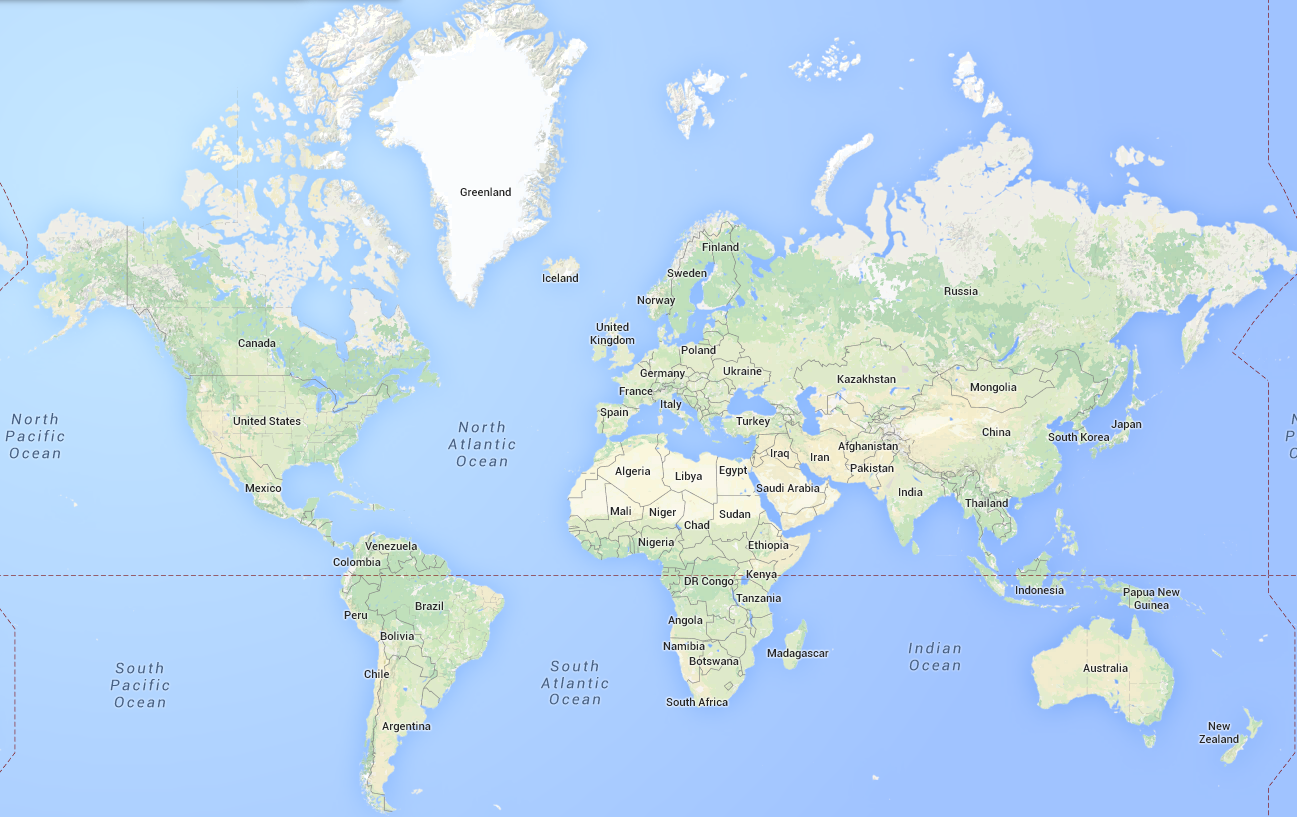 The population of Europe was recorded at just over 740 million people in 2016. The average life expectancy of a European is 78.9 years.
Research : How does this compare with another continent?
North
America
Europe
Asia
Africa
South America
Oceania
Source: Google Maps
European Climate
Northern Europe (Denmark, Finland, Iceland, Norway and Sweden) has a temperate climate. Winters are generally cold. However, the further south you go, the milder the winter weather, with average temperatures around 0°C. 
In the summer, temperatures don’t usually reach above 26°C
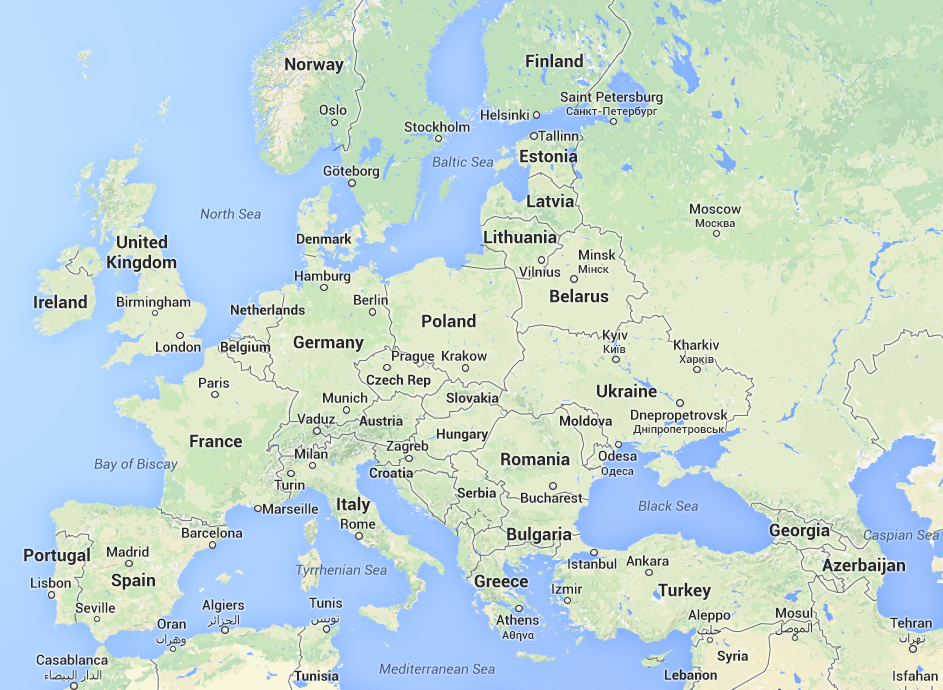 Source: Google Maps data 2014 Basaroft, google, ORION-ME
Central and Eastern Europe (Austria, Bulgaria, the Czech Republic, Estonia, Germany, Hungary, Latvia, Lithuania, Poland, Romania, Slovakia, Slovenia, Switzerland and Ukraine) have temperate, cool summers with temperatures around 25°C and cold, 
cloudy, humid winters.
Western Europe (Belgium, Britain, France, the Netherlands, Ireland and Luxembourg) is known for its mild winters, with short bursts of cold towards the east and heavier rainfall in the west. Summers are moderate and become cooler as you move north.
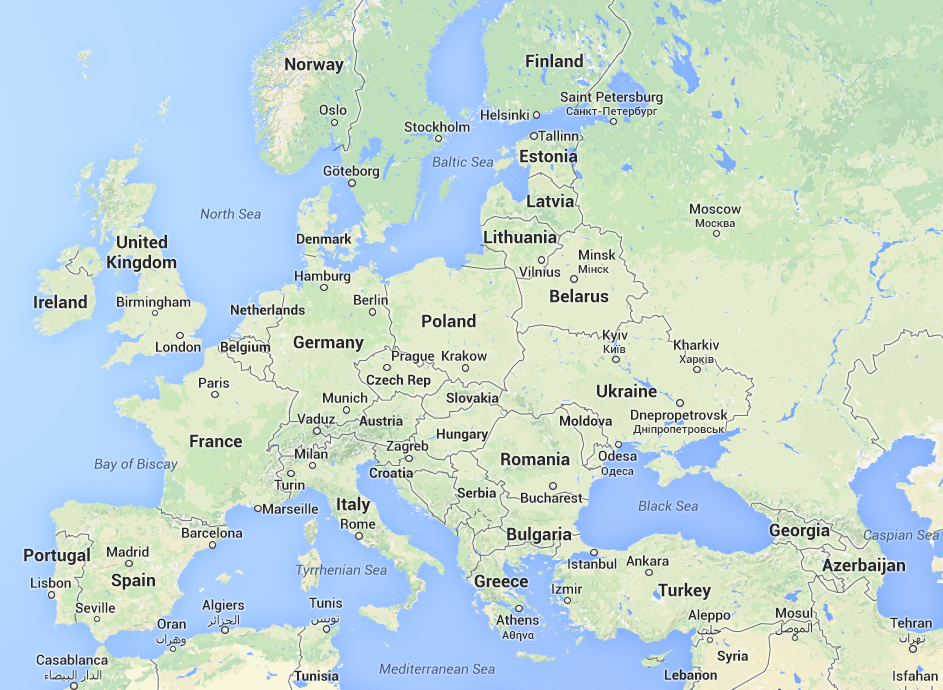 Source: Google Maps data 2014 Basaroft, google, ORION-ME
Southern and Mediterranean European countries (Croatia, Cyprus, southern France, Greece, Italy, Malta, Monaco, Portugal, Spain and Turkey) are bright and sunny during most of the year.  The winters are usually mild but the summers are hot and dry with some rain in autumn and spring. 
Research – At this time of year, which is the hottest/coldest country in Europe?
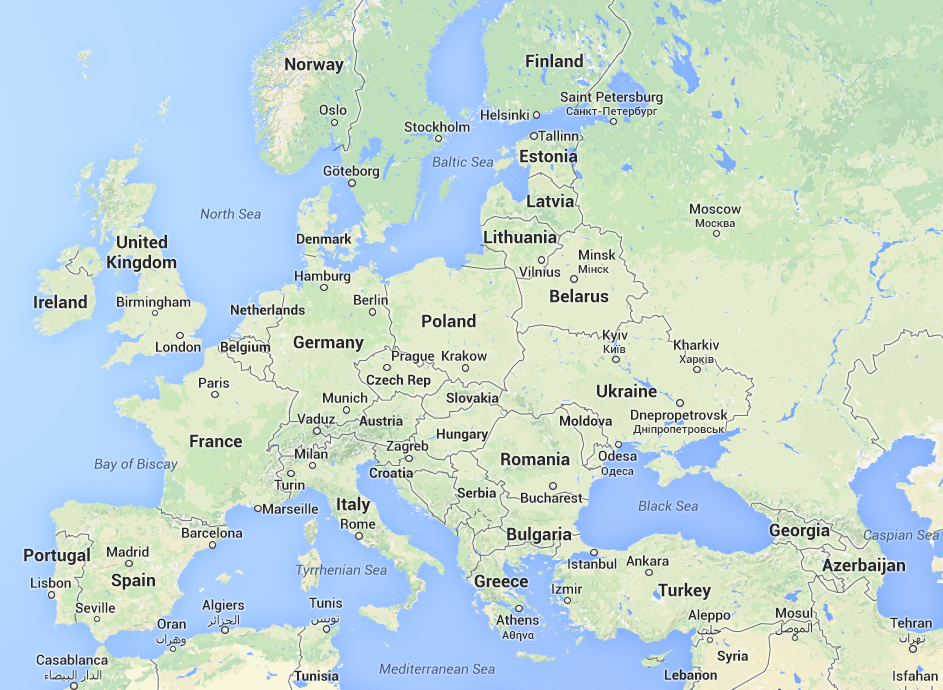 Major Rivers of Europe
Volga
Vistula
Don
Rhine
Loire
Dnieper
Source: Google Maps data 2014 Basaroft, google, ORION-ME
Po
Rhone
Danube
Tagus
Source: Google Maps data 2014 Basaroft, google, ORION-ME
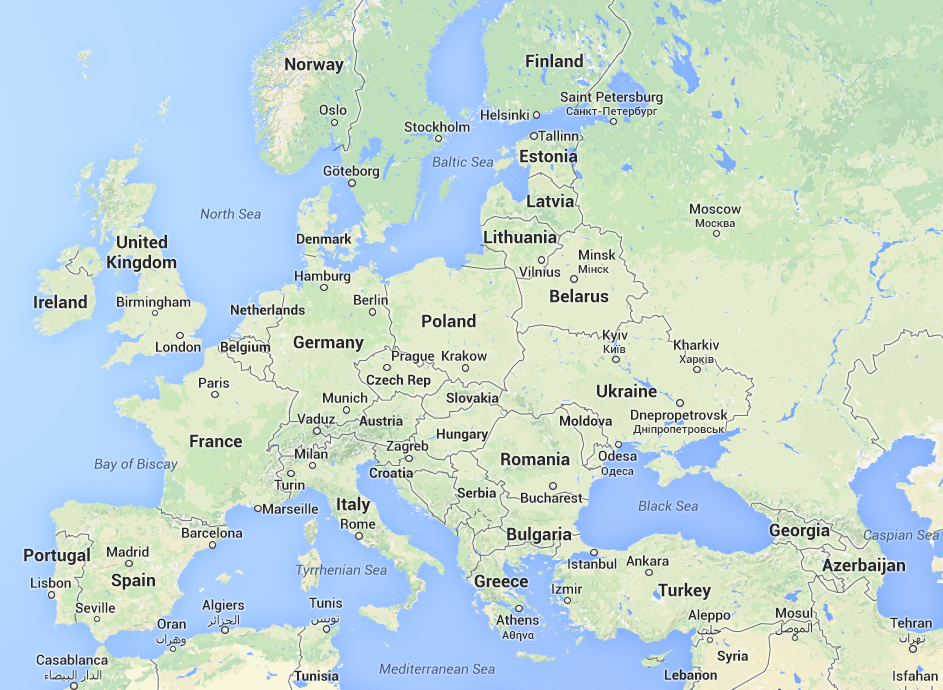 Major Rivers of Europe
The Volga is the longest river in Europe at 2,294 miles long. It flows through central Russia into the Caspian Sea.  It is widely known as the national river of Russia. 
River Danube begins in the Black Forest region of Germany and flows across central Europe.  It is the second longest river in Europe.  
The river finishes in the Black Sea and is 1,771 miles long.
Research - What is the third longest river in Europe?
Source: Google Maps data 2014 Basaroft, google, ORION-ME
Source: Google Maps data 2014 Basaroft, google, ORION-ME
Mountain Ranges of Europe
Pyrenees (491km long) – located in southwestern Europe. The highest point is Aneto.
Alps (1,200km long) – stretches across 8 Alpine countries. The highest point is Mont Blanc.
Carpathians (1,500 km long)– located in Central/Eastern Europe. The highest point is Gerlachovský štít. 
Apennines (1,200km long) – located in Italy. The highest point is Corno Grande.
Urals (2,500km long) – runs through western Russia. The highest point is Mount Narodnaya.
Balkan Mountains (560km long) – stretches through central Bulgaria. The highest point is Botev Peak.
Which is the largest of these mountain ranges? 
Is this the largest mountain range in Europe?
Your task : Can you use an atlas to locate these mountain ranges then mark them on a blank map of Europe?
Countries and Capitals Match Up
Slovakia
Slovenia
Croatia
Moldova
Denmark
Greece
Chisinau
Copenhagen
Athens
Bratislava
Zagreb
Ljubljana
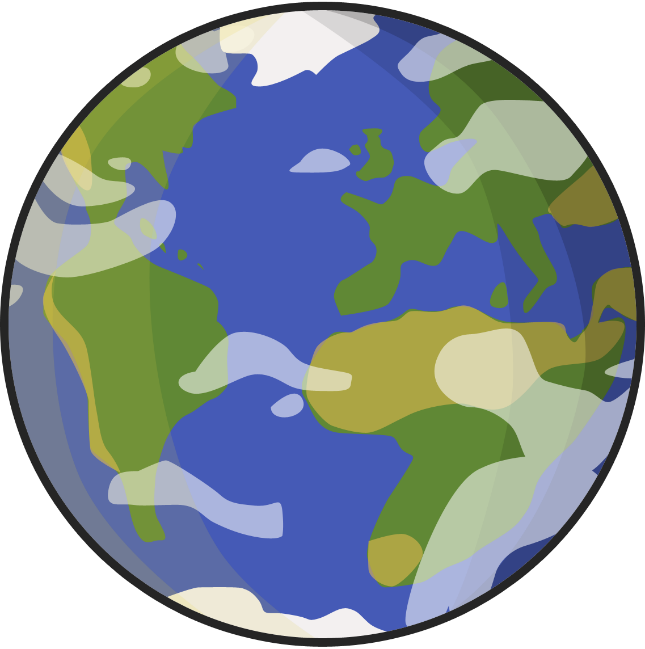 The Euro Debate
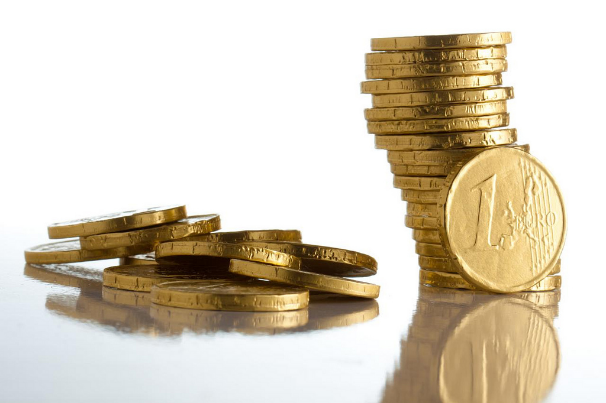 The following 19 countries use the Euro as their currency:
Austria, Belgium, Cyprus, Estonia, Finland, France, Germany, Greece,
Ireland, Italy, Latvia, Lithuania, Luxembourg, Malta, The Netherlands, Portugal, 
Slovakia, Slovenia and Spain.
€
Your task: Using the map of Europe, colour in the countries which use the Euro.  
Extension: research the currencies of the other European countries.
Photo courtesy of TranceDrumer (@flickr.com) - granted under creative commons licence - attribution
The Euro Debate
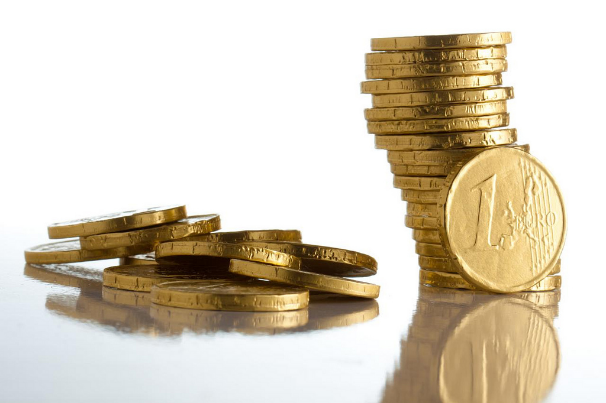 The following 19 countries use the Euro as their currency:
Austria, Belgium, Cyprus, Estonia, Finland, France, Germany, Greece,
Ireland, Italy, Latvia, Lithuania, Luxembourg, Malta, The Netherlands, Portugal, 
Slovakia, Slovenia and Spain.
€
Your task: write an argument for or against joining the Euro.  
What would be the benefits for the UK?
What would be the negatives?
Make sure your argument is persuasive and confident.
Photo courtesy of TranceDrumer (@flickr.com) - granted under creative commons licence - attribution
What have you learned?
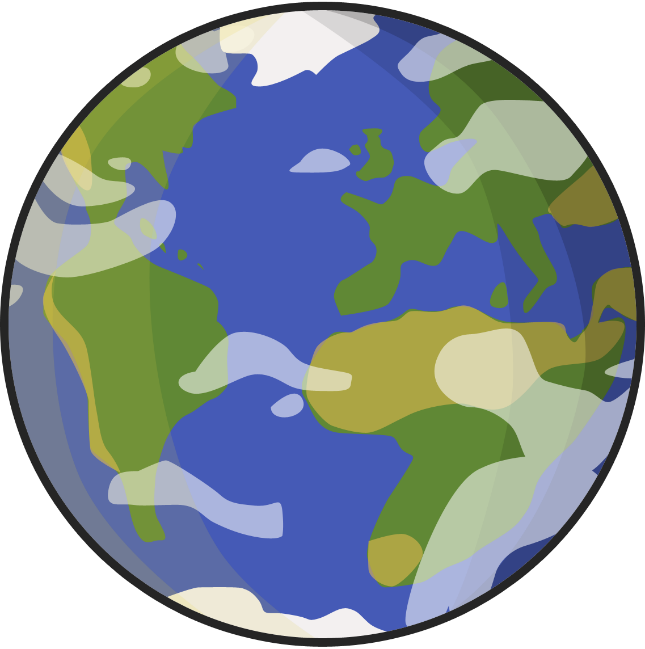 1. Which countries share a border with Italy?
2. Name 2 mountain ranges in Europe.
3. Which country is next door to Norway?
4. Which ocean touches Portugal and Ireland?
5. What is the capital of Bulgaria?
6. What is the capital of Latvia?
7. Name 3 European countries that begin with the letter S.